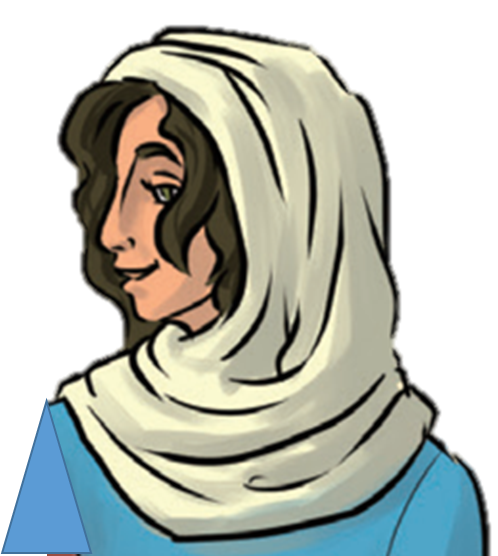 Ruth története – 2.óra
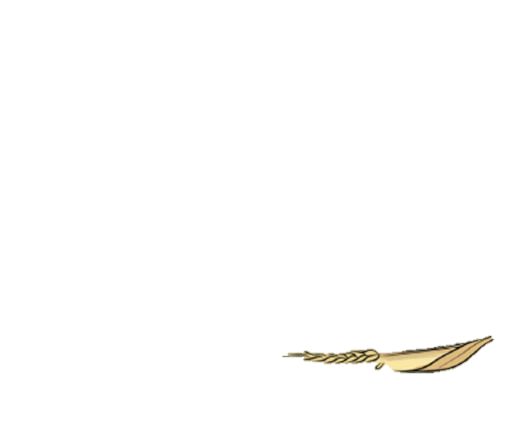 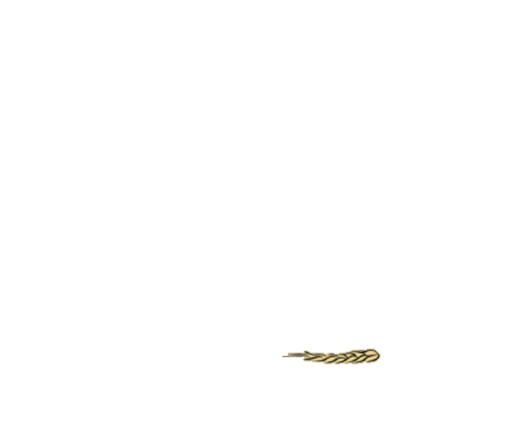 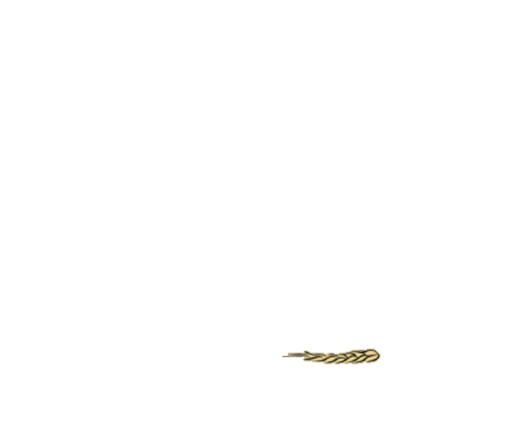 DIGITÁLIS HITTANÓRA
Kedves Szülők!
Kérjük, hogy segítsenek a gyermeküknek a hittanóra tananyagának az elsajátításában!

A digitális hittanórán szükség
lesz az alábbiakra:
Internet kapcsolat
Hangszóró vagy fülhallgató a hanganyaghoz
Hittan füzet, vagy papír lap
Ceruza, vagy toll, színes ceruzák

Kérem, hogy indítsák el a diavetítést! 
(A linkekre így tudnak rákattintani!)
Javaslat: A PPT fájlok megjelenítéséhez használják a WPS Office ingyenes verzióját (Letölthető innen: WPS Office letöltések ). Az alkalmazás elérhető Windows-os és Android-os platformokra is!
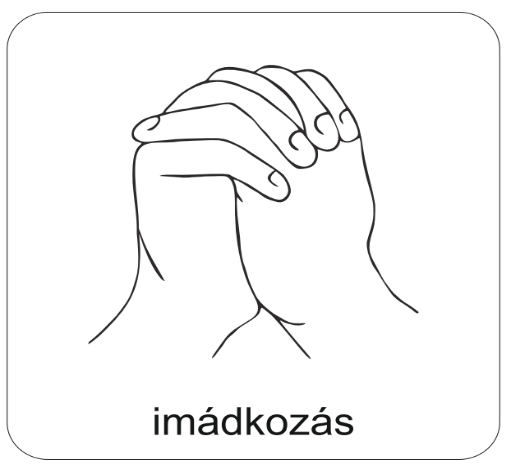 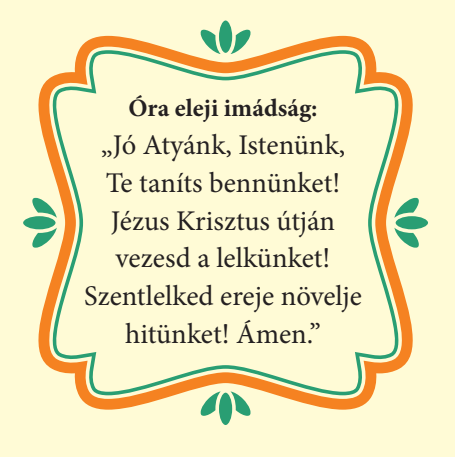 Áldás, békesség! 

Kezdd a digitális hittanórát az óra eleji imádsággal!
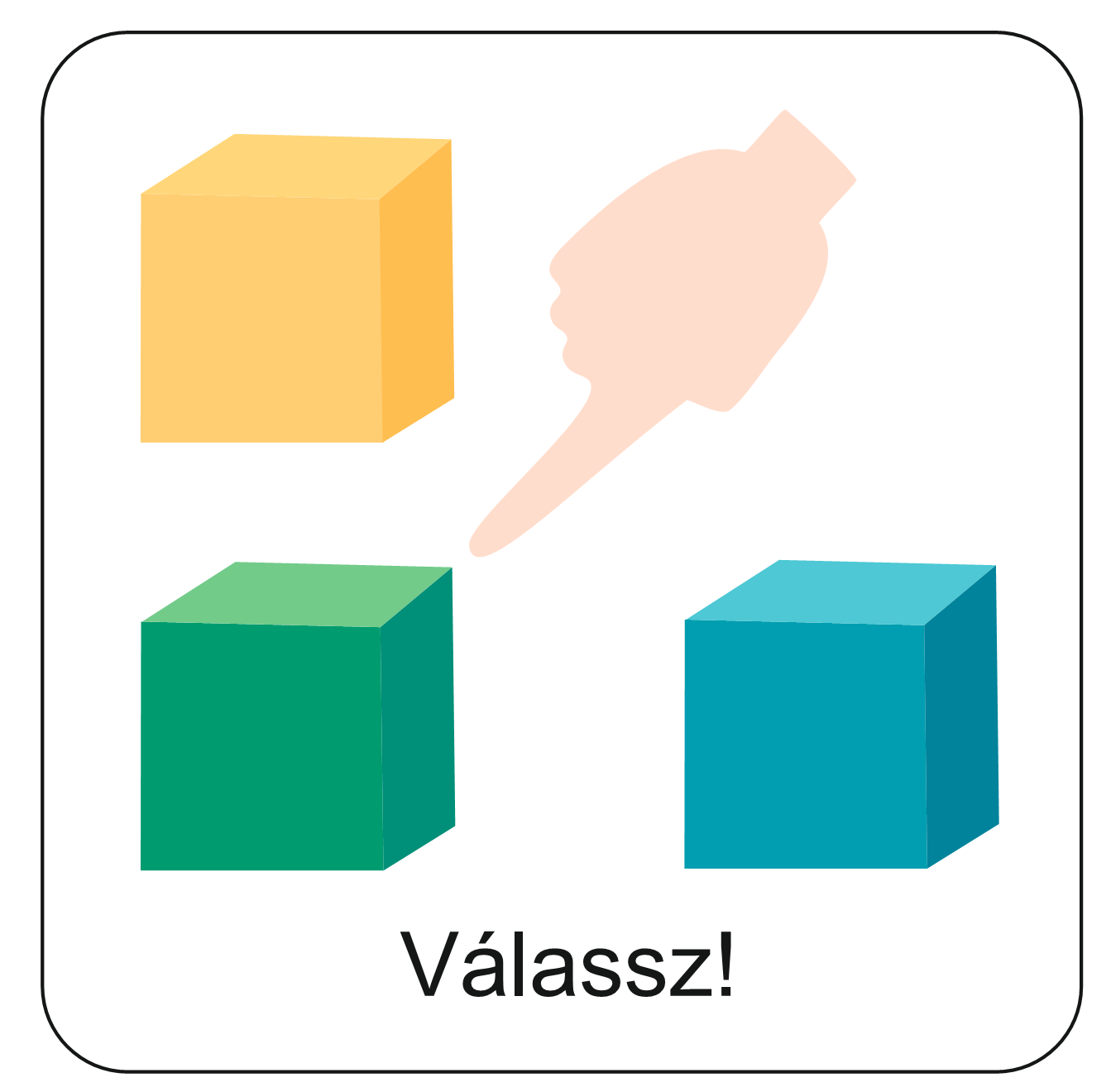 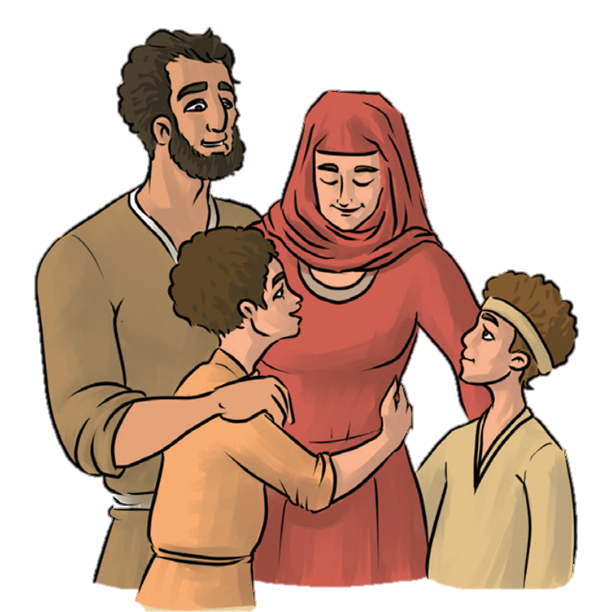 Elevenítsd fel Ruth történetét! Tedd időrendi sorrendbe az eseményeket és válaszolj helyesen a kvíz kérdésekre!
Kattints ide!
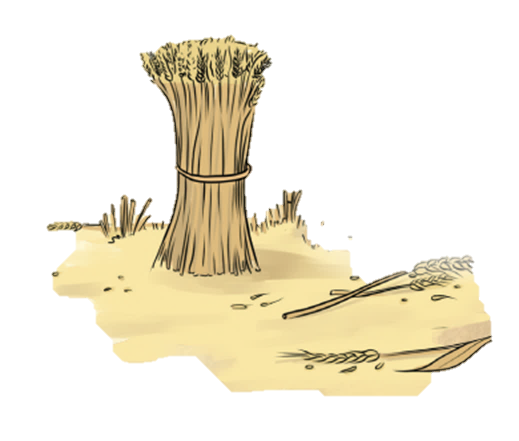 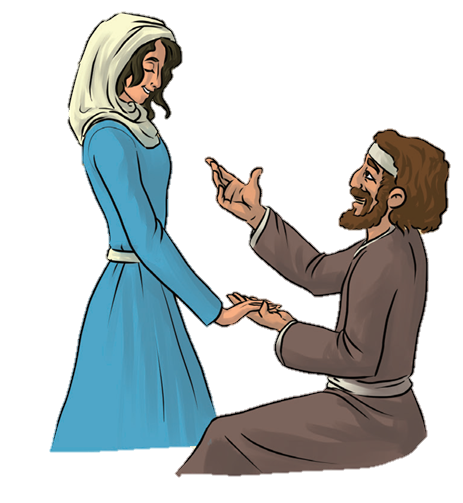 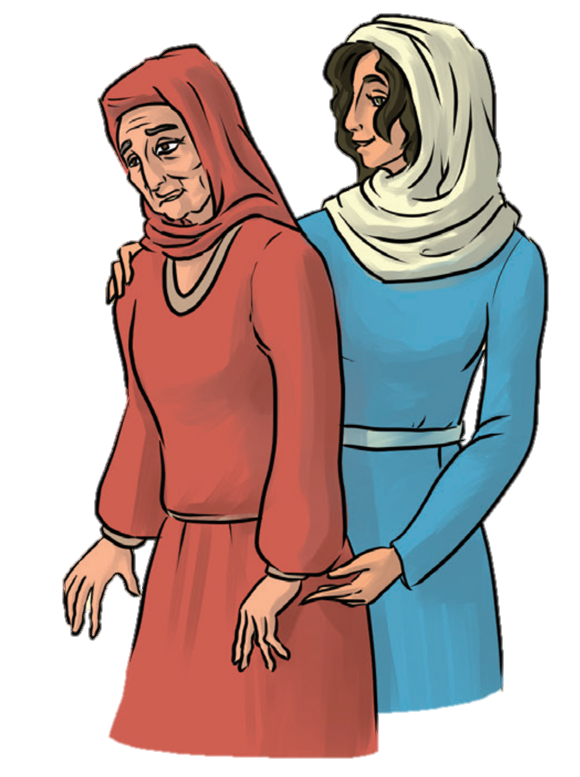 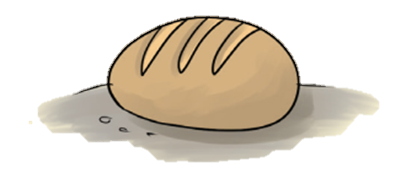 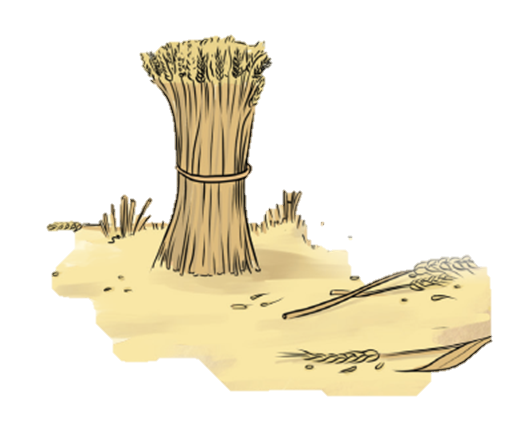 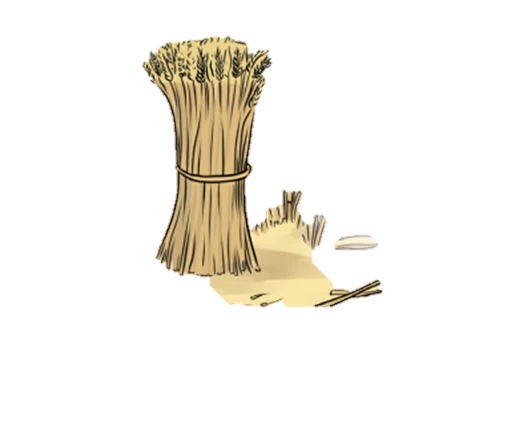 Emlékszel, hogy Ruth a lehulló kalászokat szedte Bóáz földjén, hogy legyen mit enniük?
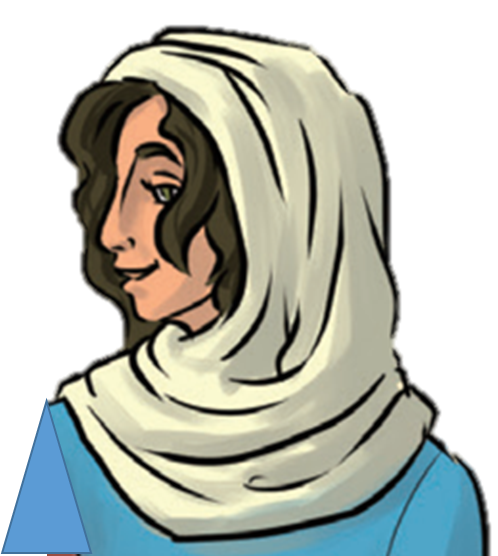 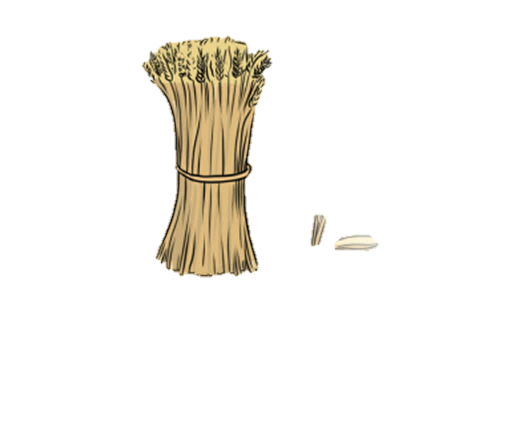 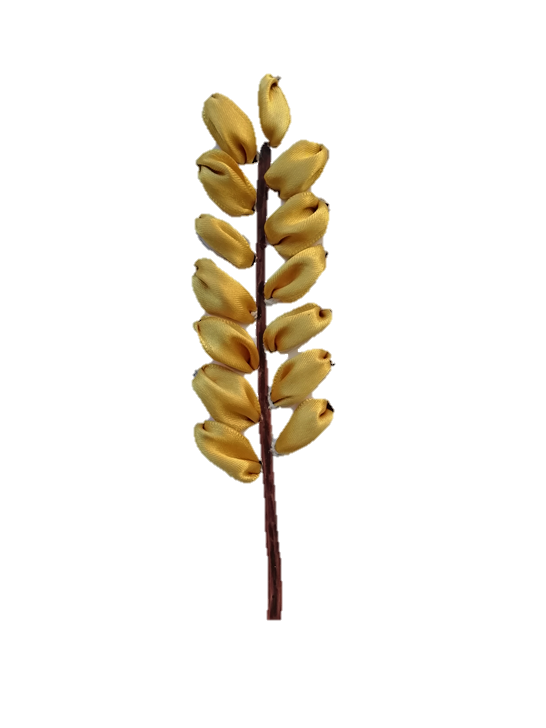 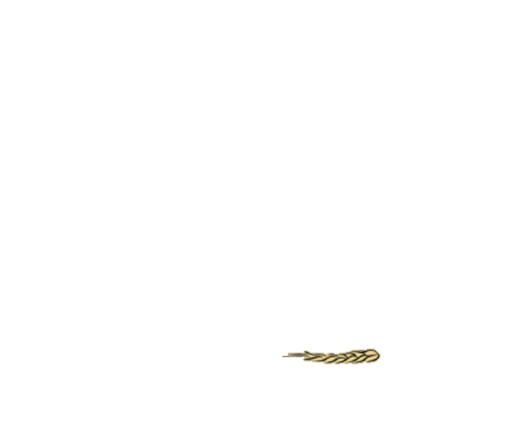 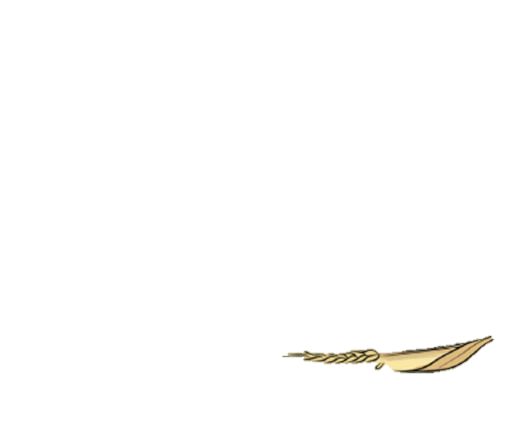 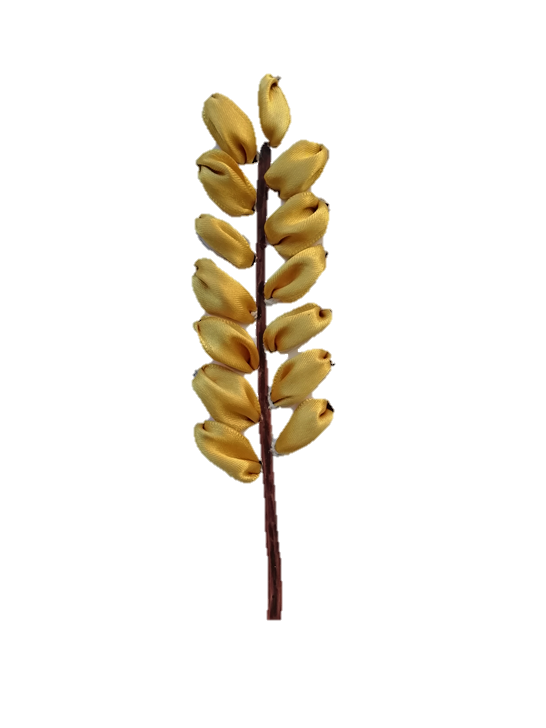 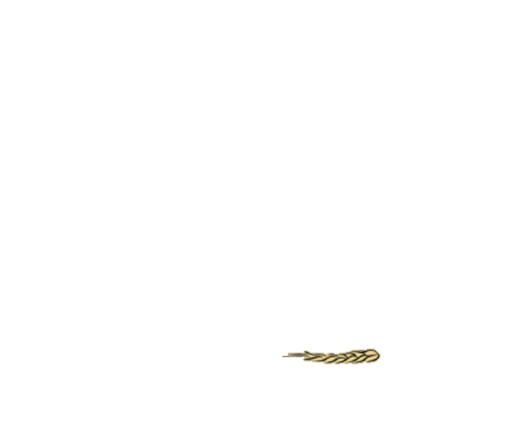 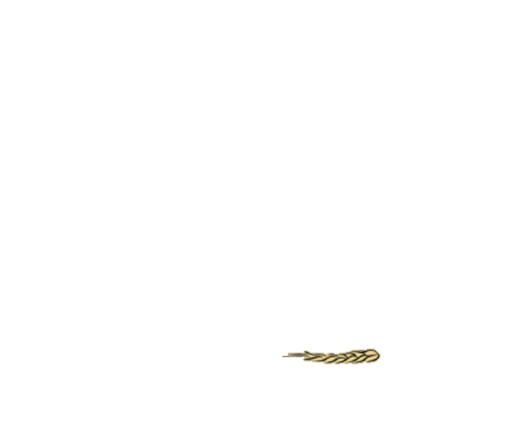 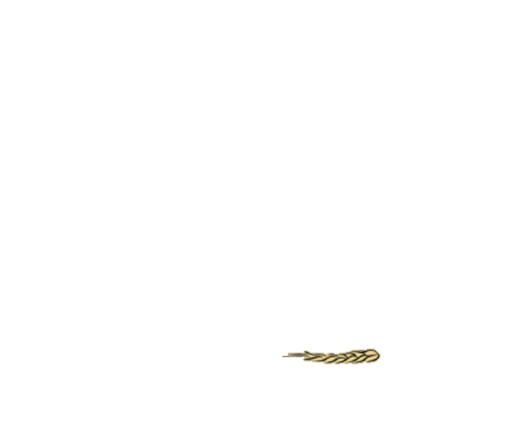 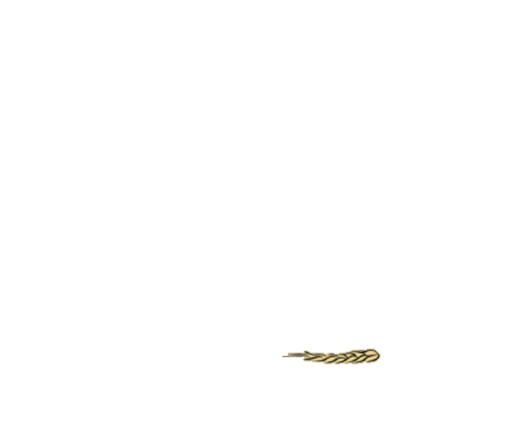 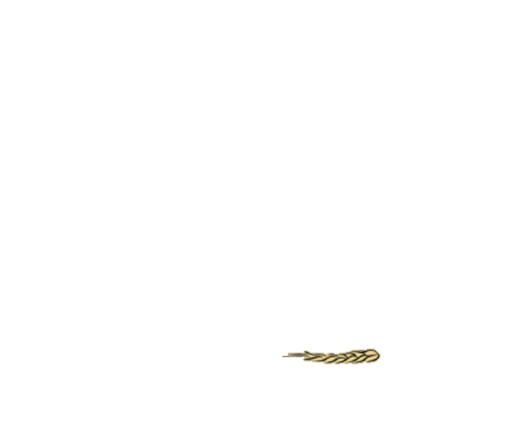 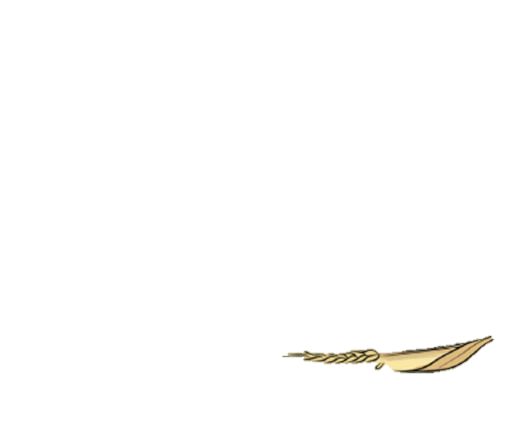 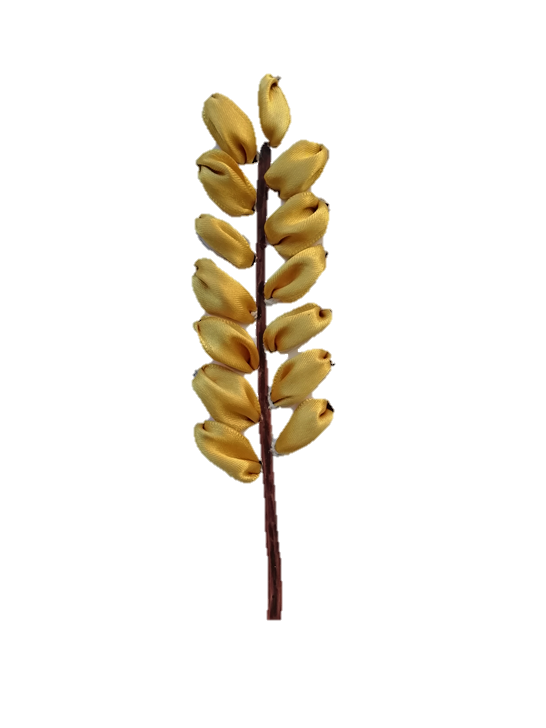 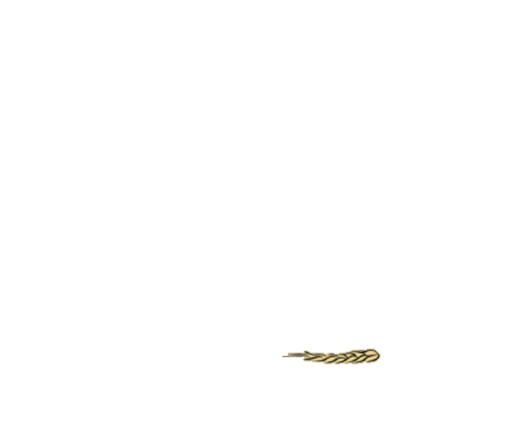 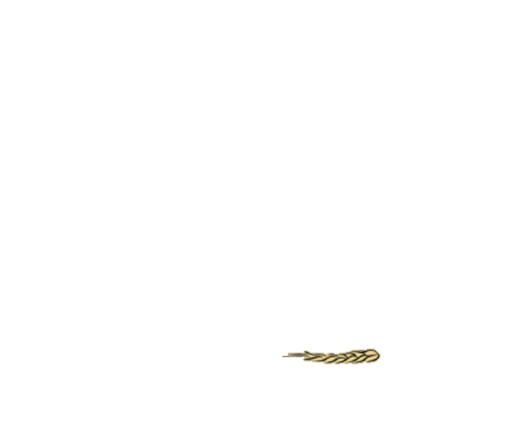 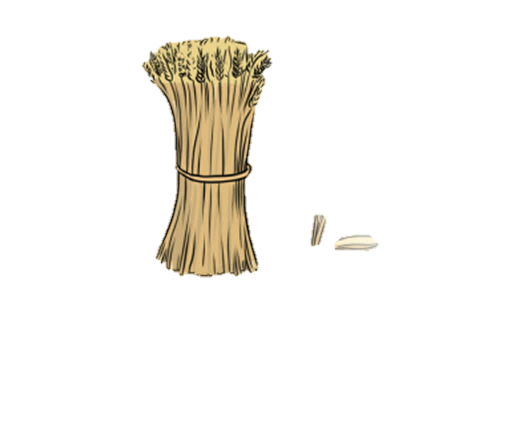 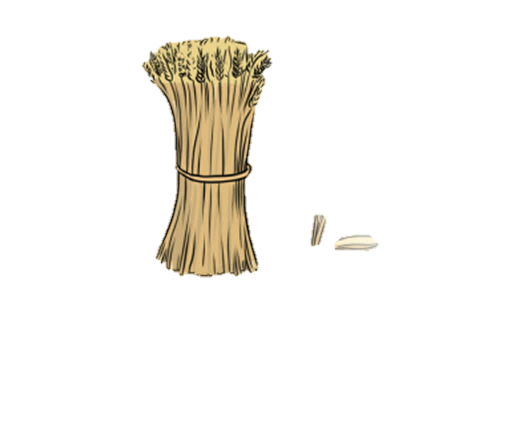 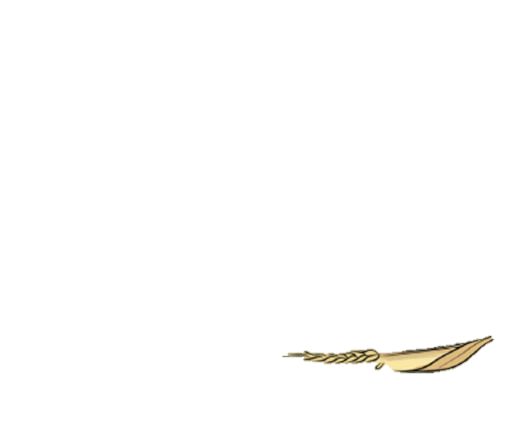 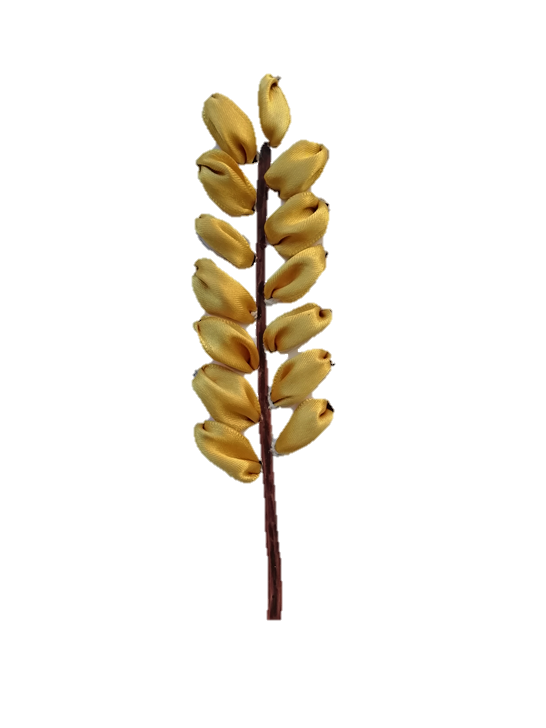 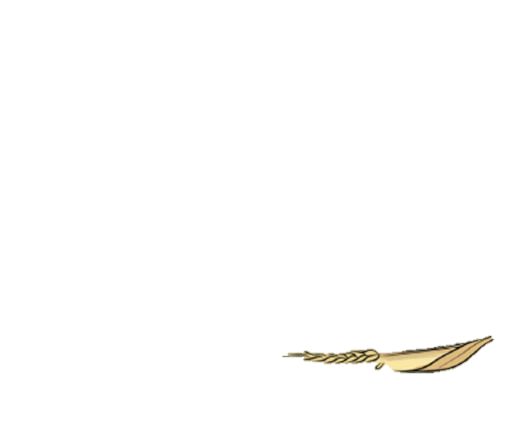 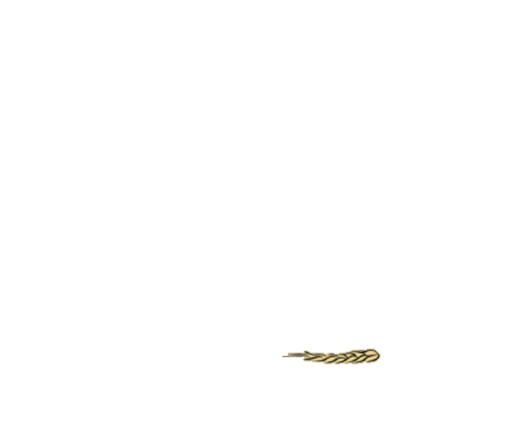 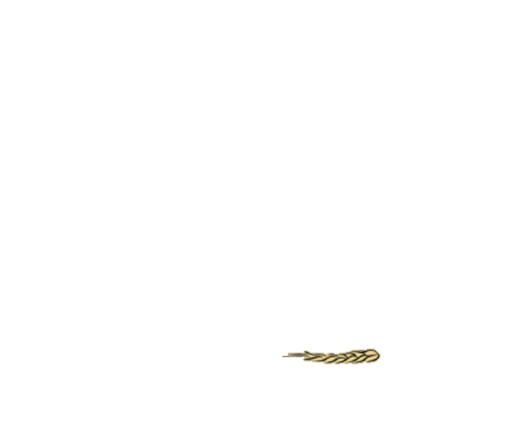 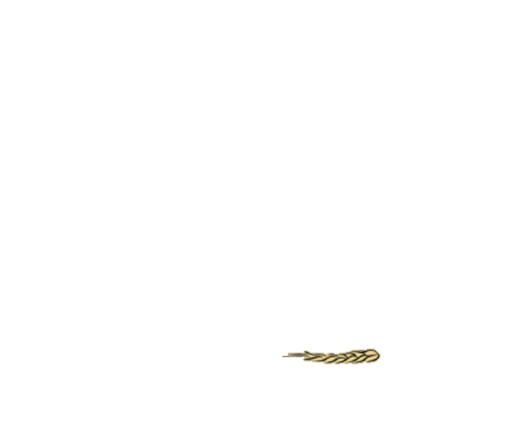 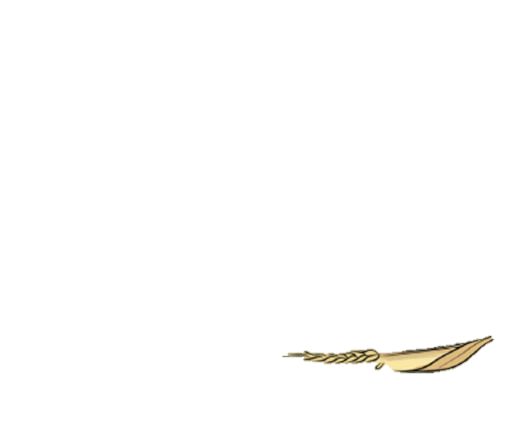 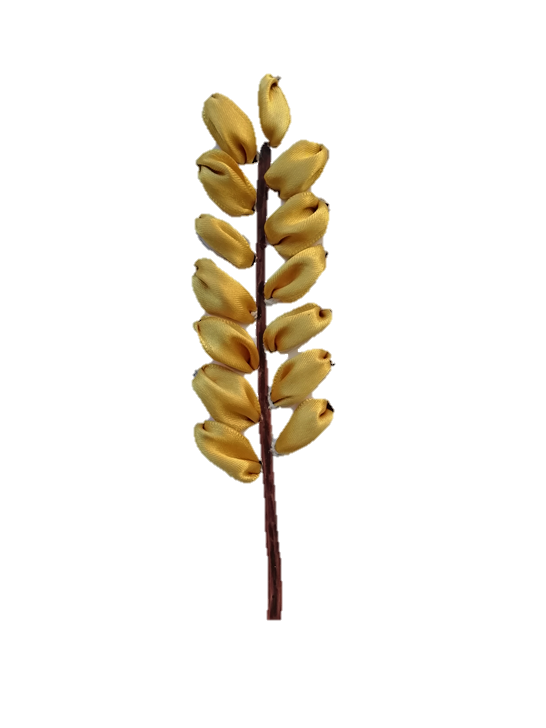 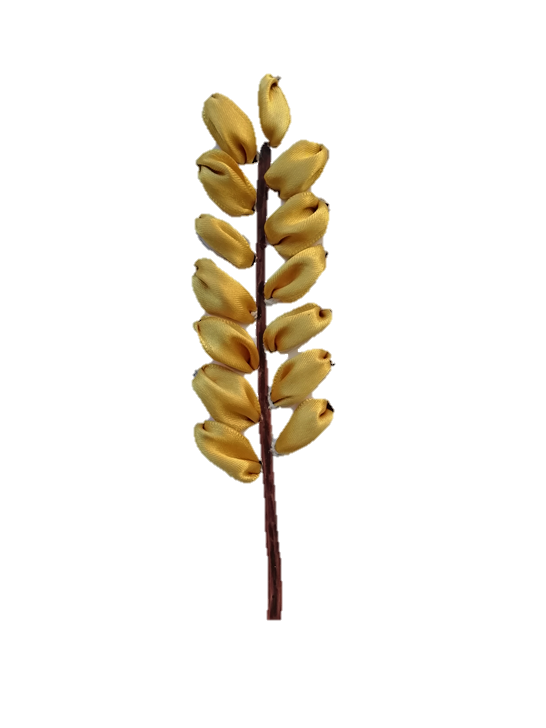 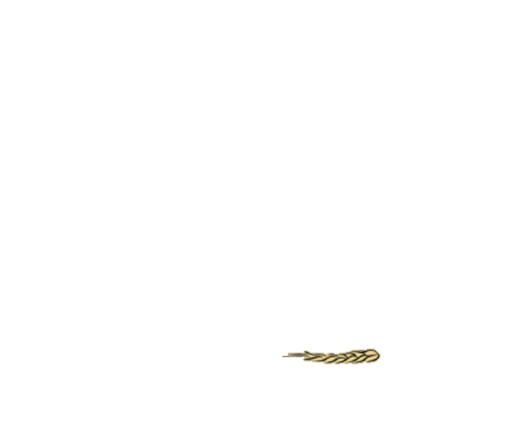 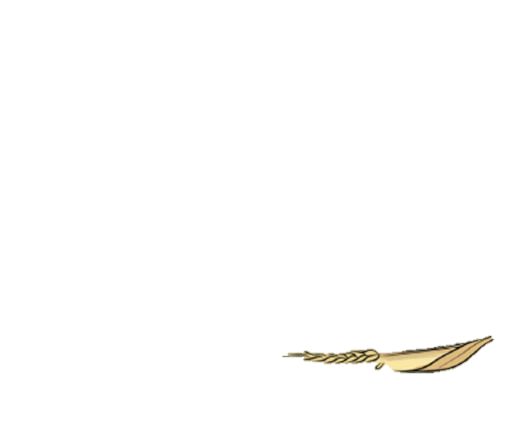 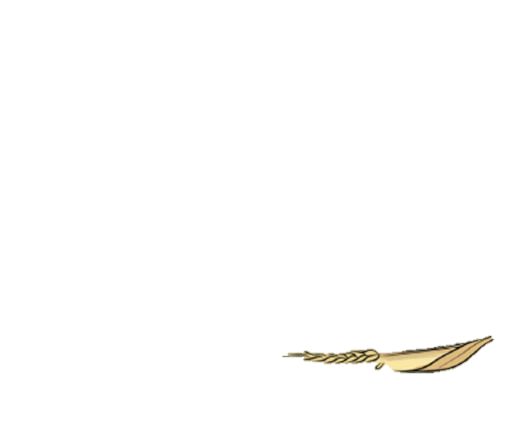 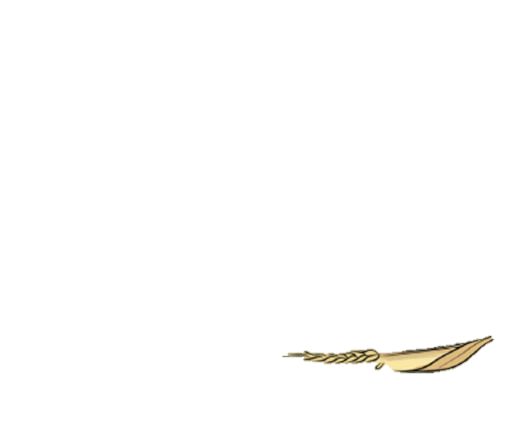 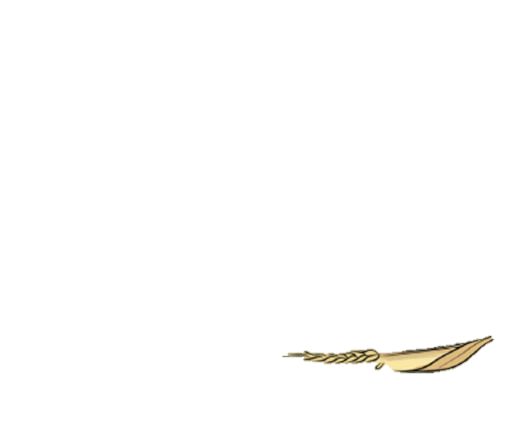 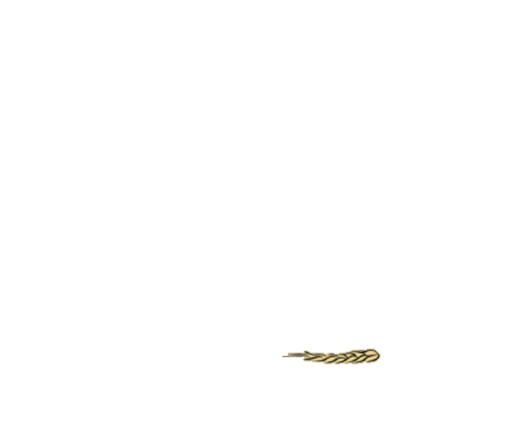 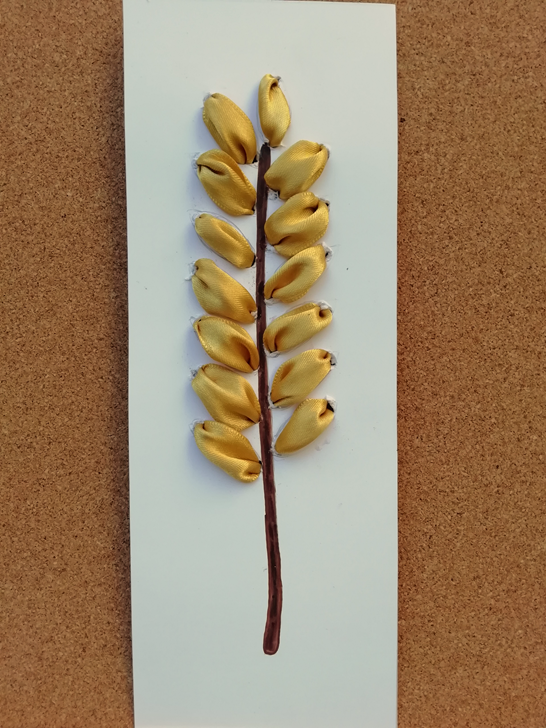 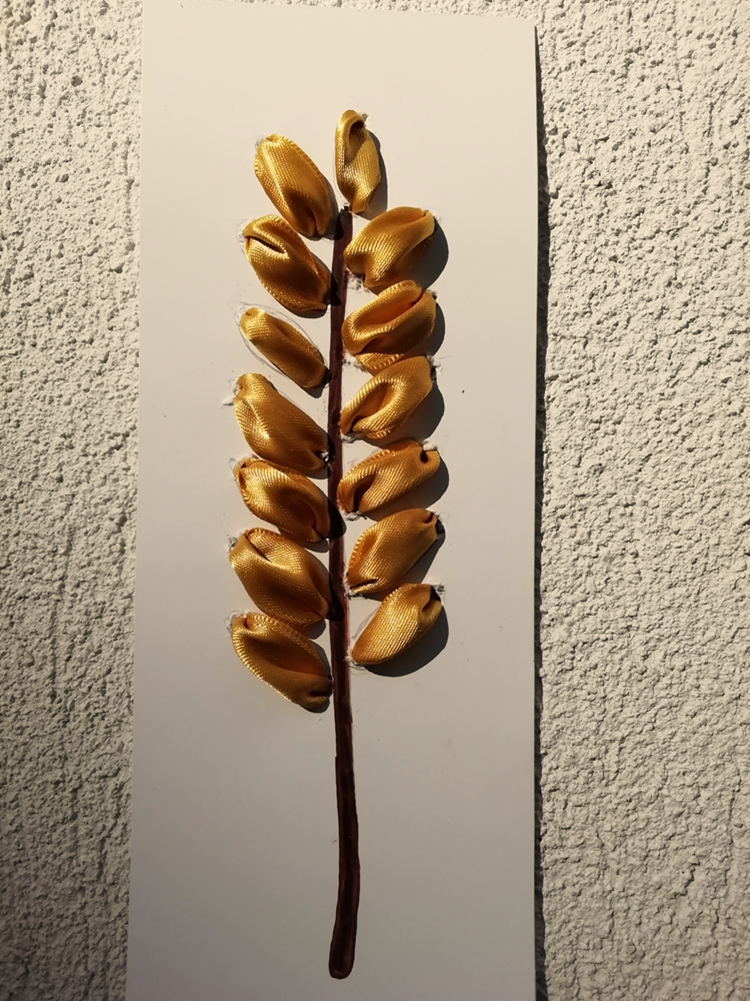 BARKÁCSOLJUNK!
Készítsd el Ruth kalászait selyemből!
A végeredményt használhatod könyvjelzőként.
Eredeti ötlet
Szükséges eszközök:

1 db műszaki rajzlap A/4-es méretben,
1 m hosszúságú selyemszalag (arany színű)
lyukasztógép, vagy olló (lyukak készítéséhez)
cellux ragasztó
ceruza
filctoll (barna színű)
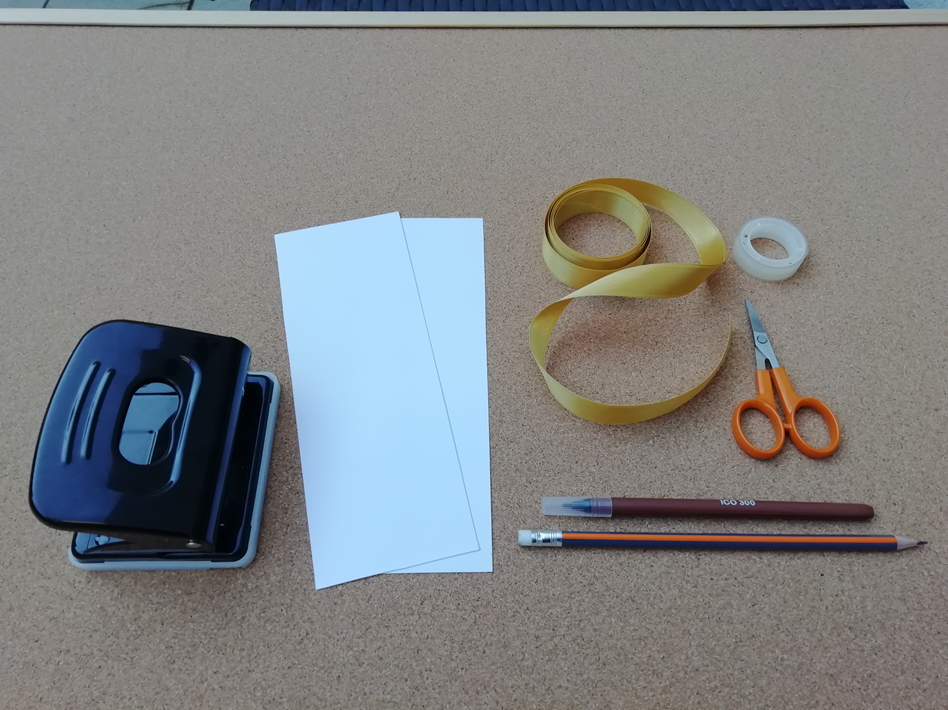 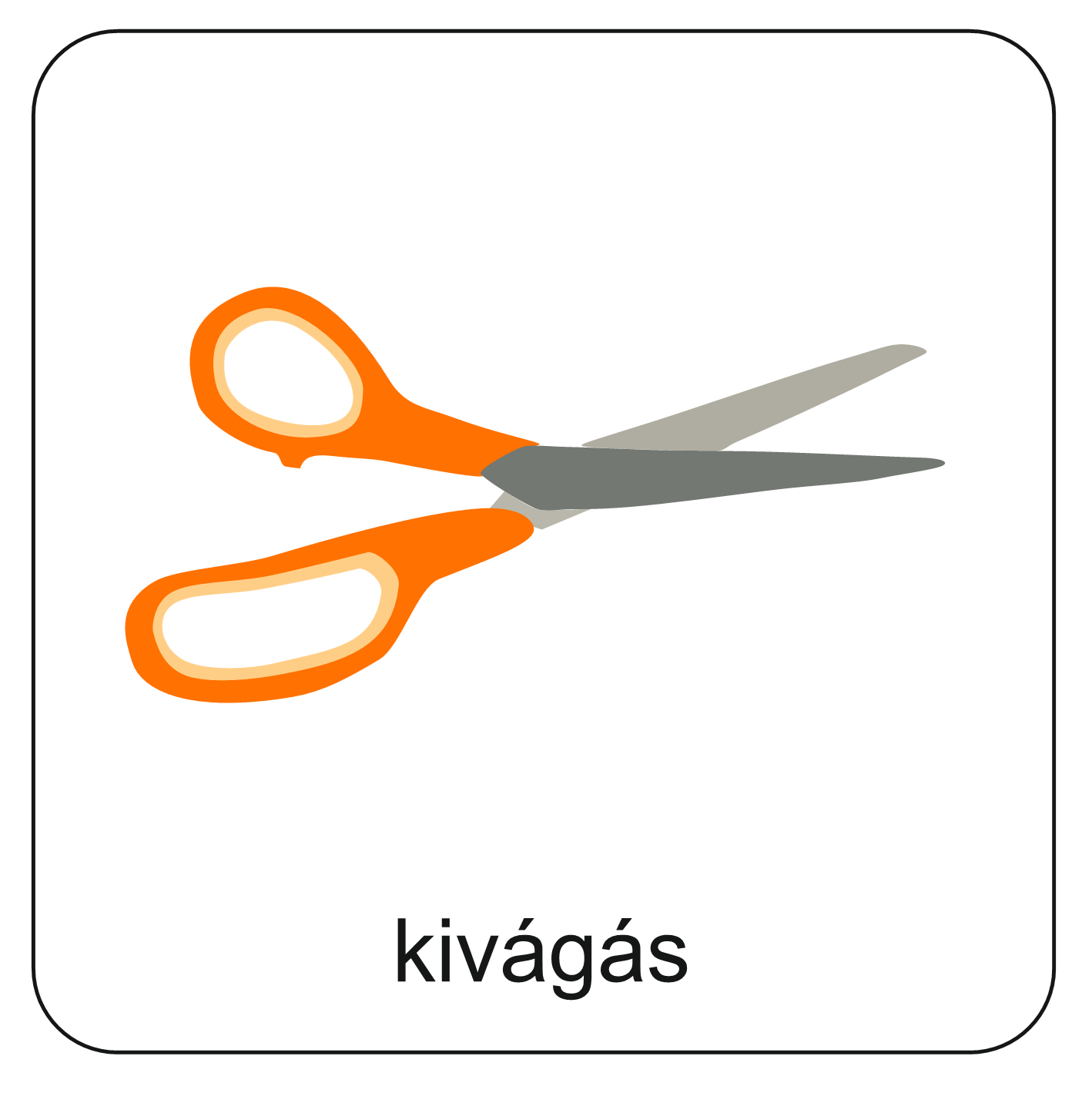 lépés:
Az A/4-es műszaki rajzlapot vágd 4 egyenlő részre!
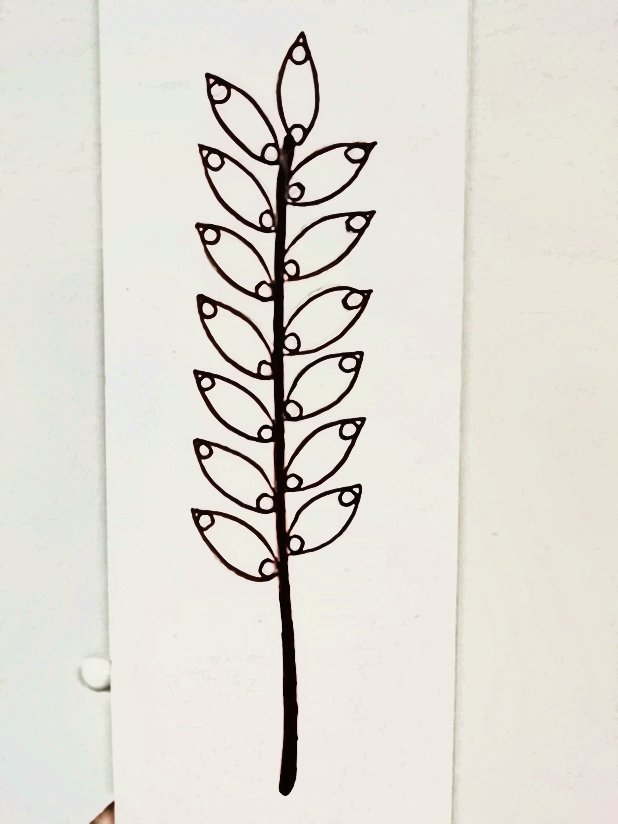 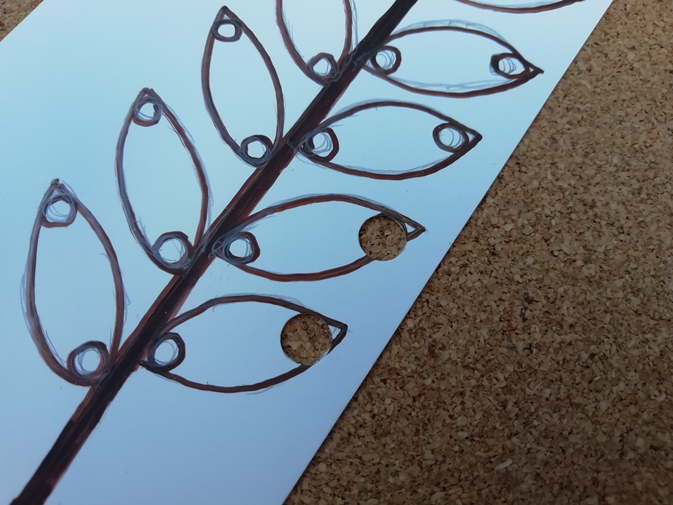 2. lépés:
Vágd ki a sablon mellékletből a kalász rajzát! 
A kivágott kalászt helyezd a műszaki rajzlapra és rajzold körbe! 
A lyukakat is rajzold a kalászba!
3. lépés:
Lyukasztógép, vagy olló segítségével vágd ki a lyukakat! (Ezeken fogjuk átfűzni a selyemszalagot.)
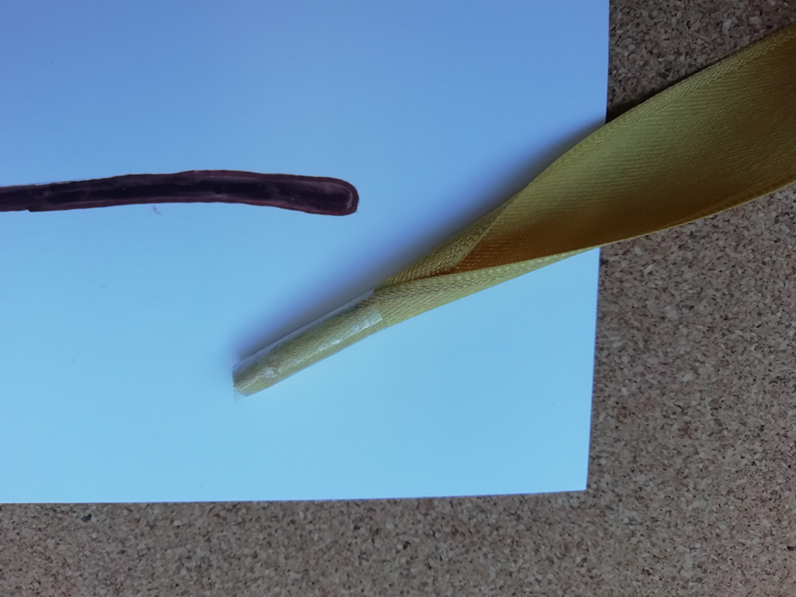 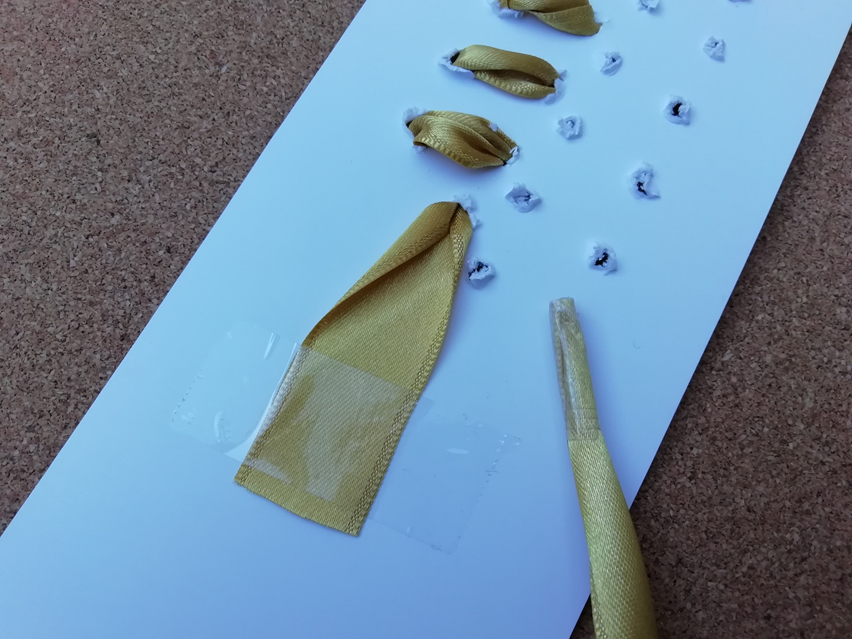 4. lépés:
A selyemszalag végét cellux ragasztóval tekerd körbe, hogy könnyebb legyen átfűzni a lyukakon! (Egy cipőfűző véghez hasonló dolgot kaptál.)
5. lépés:
A selyemszalag másik végét rögzítsd a kalászos lapod hátoldalához, cellux segítségével! (Kb. a kalász szárával egy magasságban.)
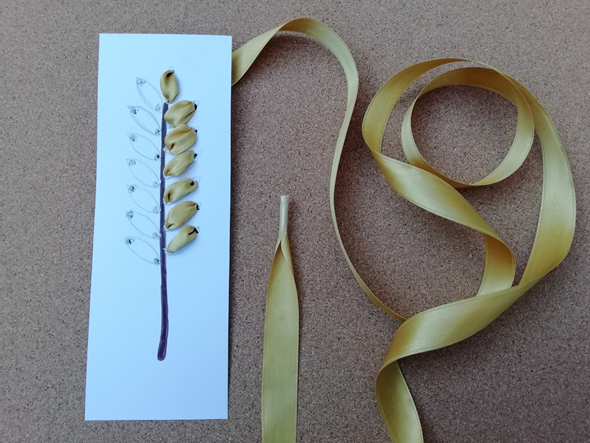 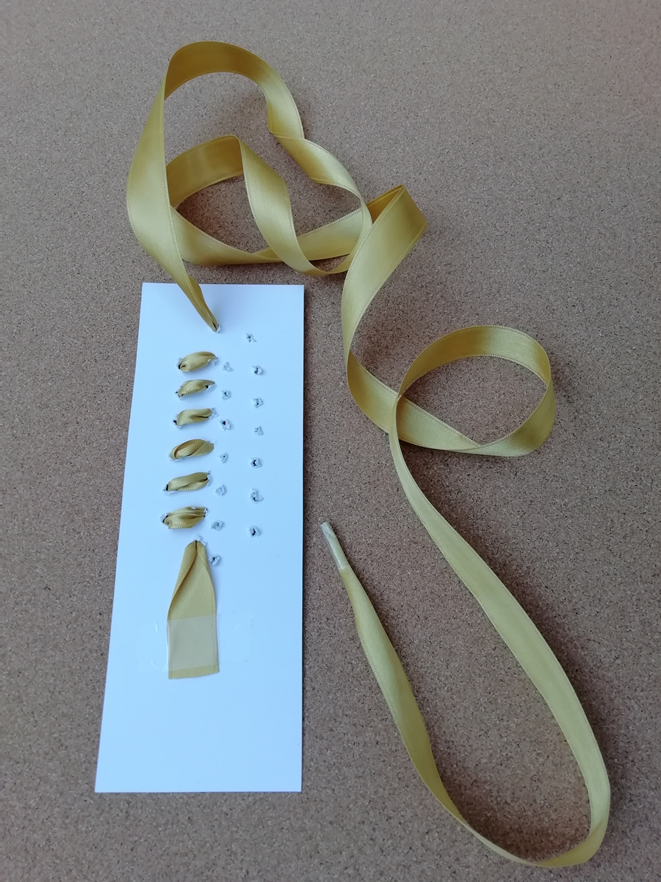 6. lépés:
Kezdd el befűzni a selyemszalagot a sablonodba! A legalsó lyuknál kezd, átlósan haladj egyre följebb a kalász egyik oldalán, majd a másik oldalán érj vissza a kiindulóponthoz!
Végül ilyen kalászt kell, hogy kapj:
Elölről.
A végeredmény!
Hátulról.
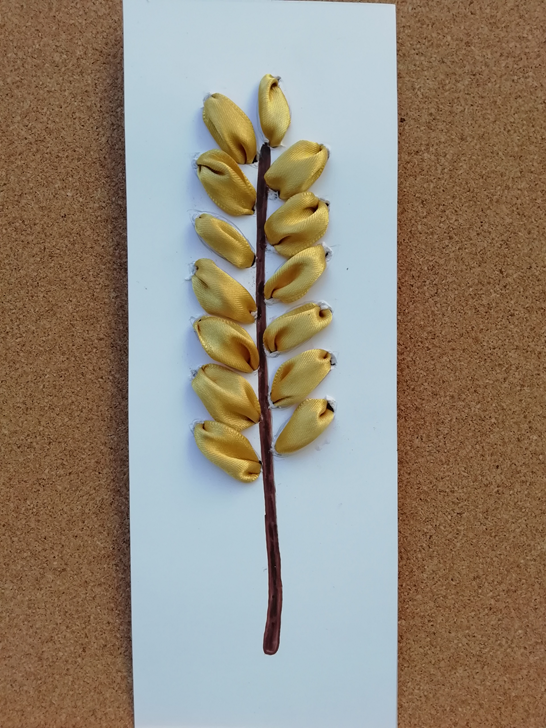 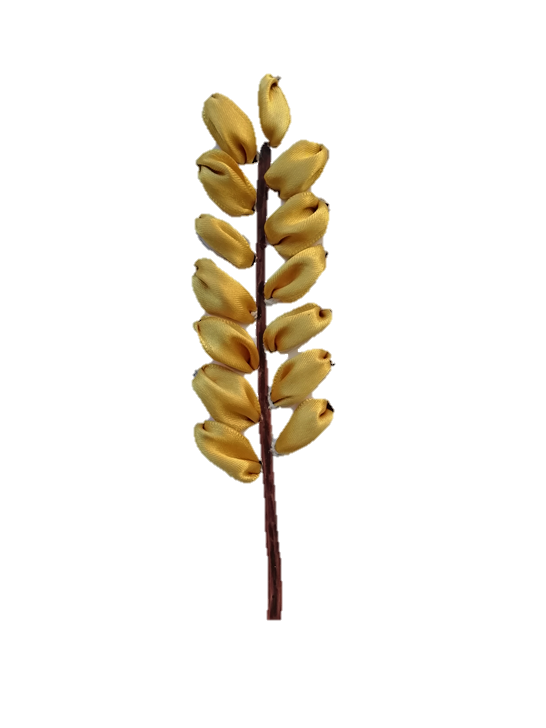 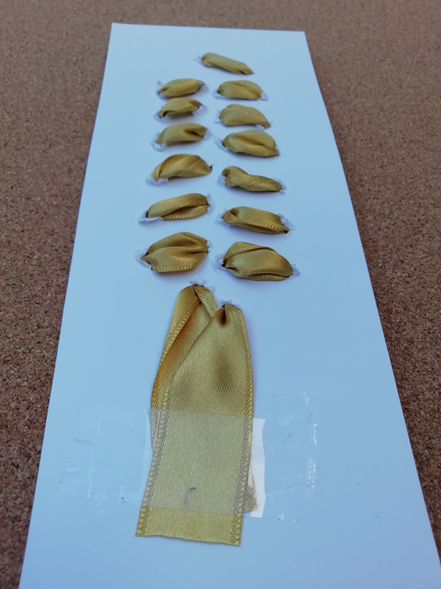 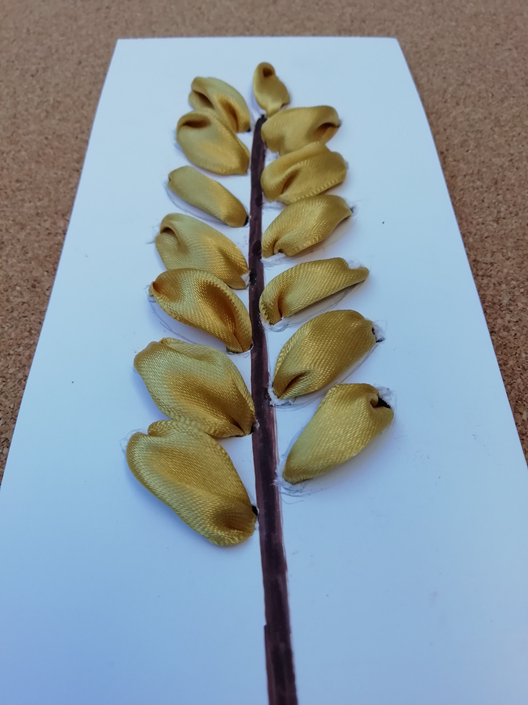 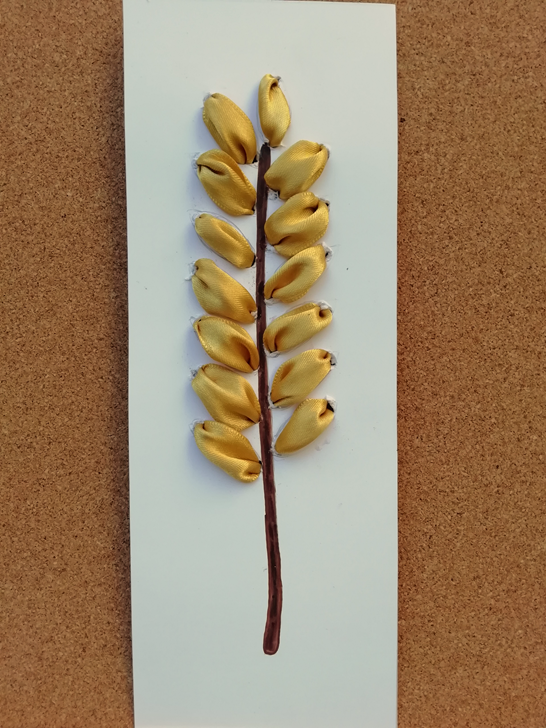 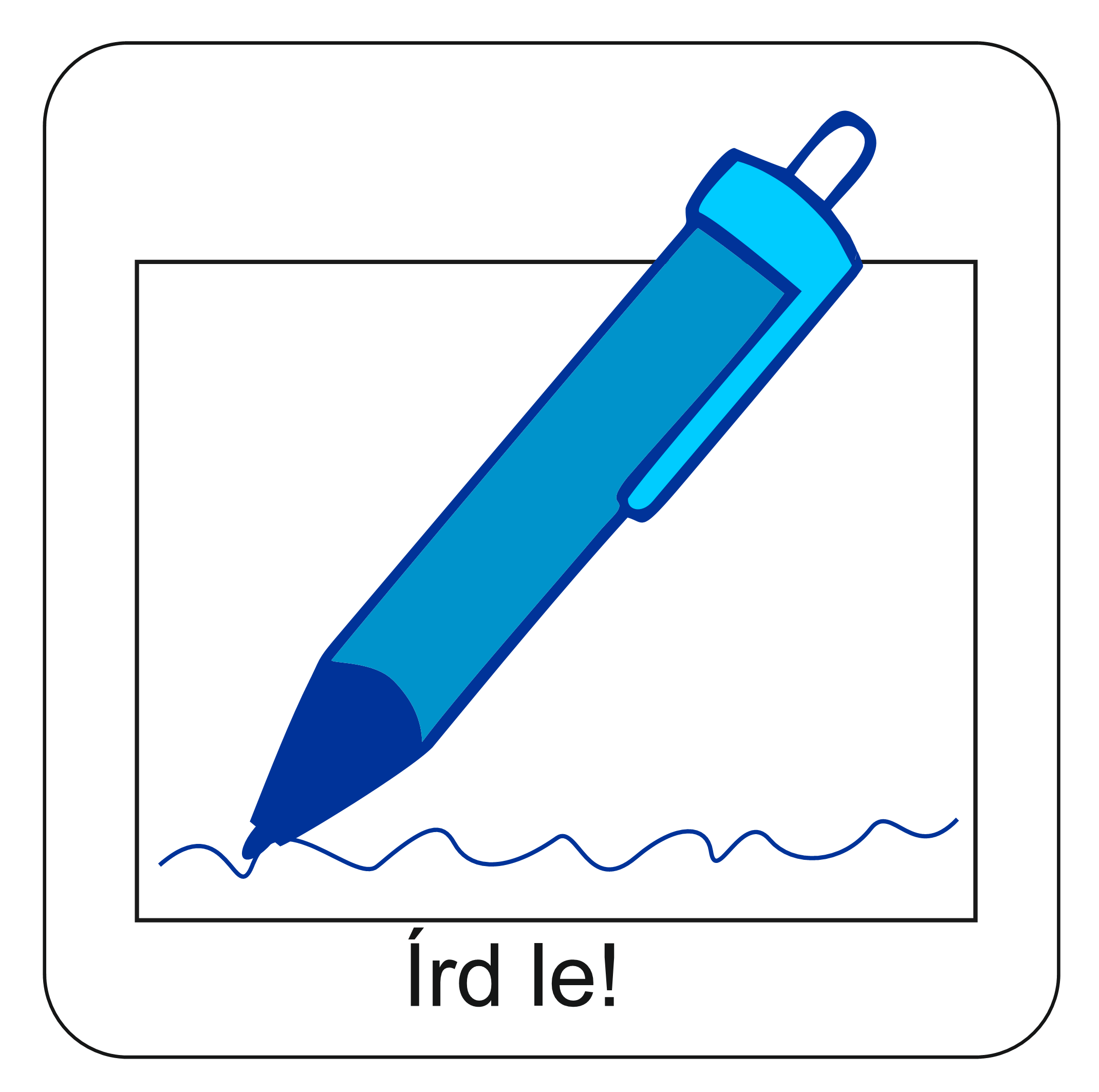 Utolsó lépésként:
Aranymondásunkat is ráírhatod a „kalászos könyvjelzőnkre”.
„Mert aki kér, mind kap, aki keres, talál, és a zörgetőnek megnyittatik.” 

(Máté evangéliuma 7,8)
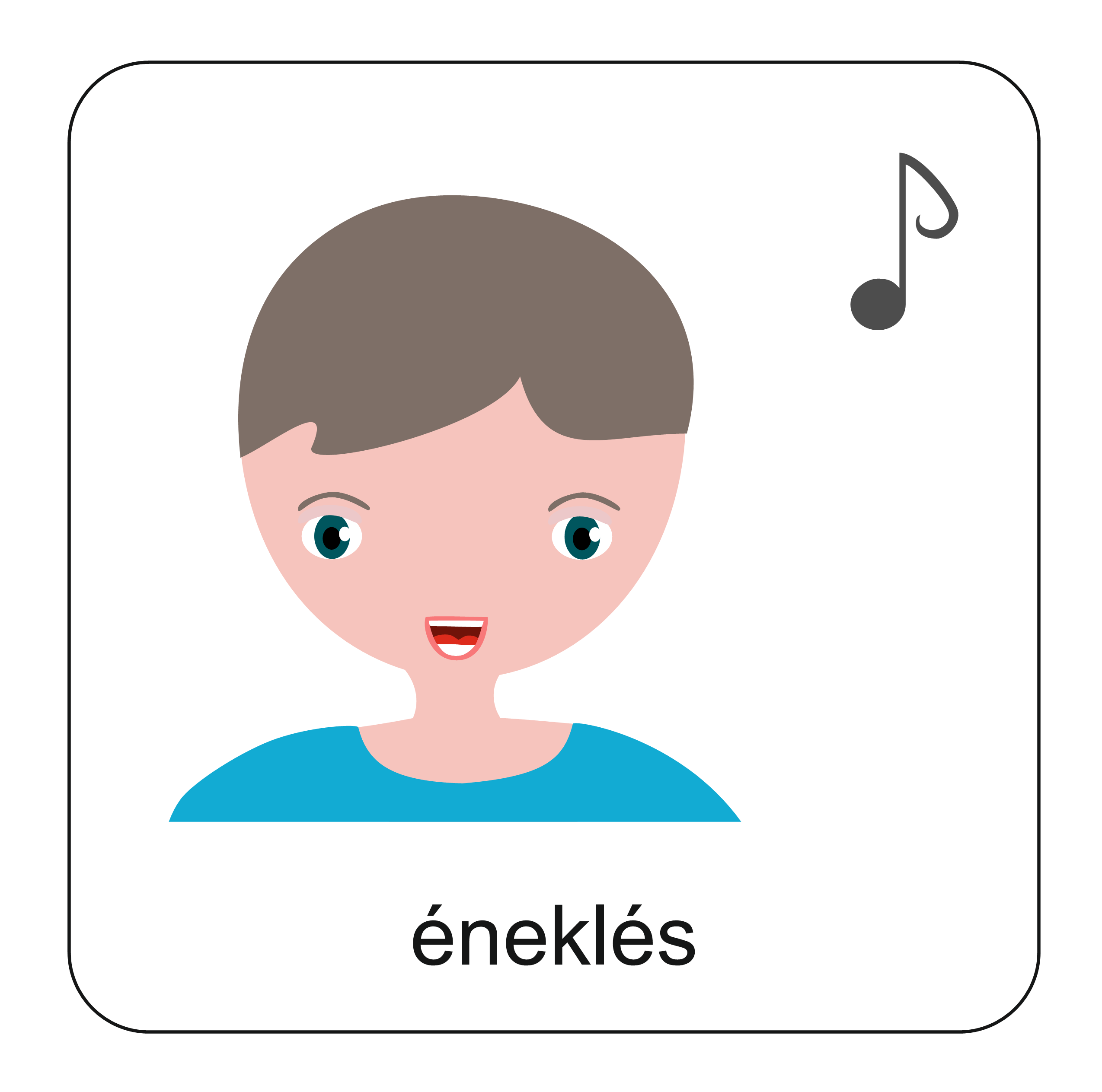 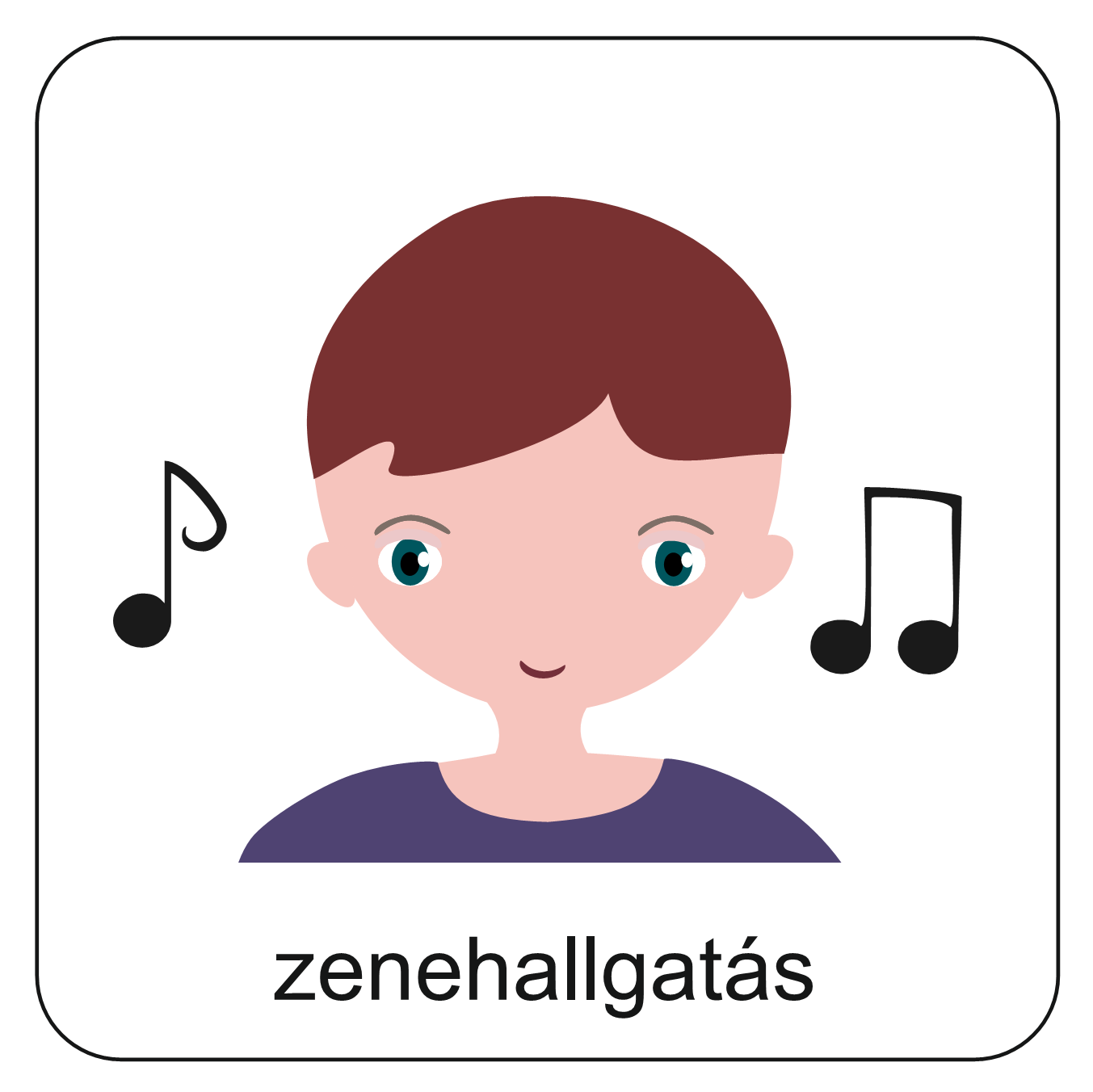 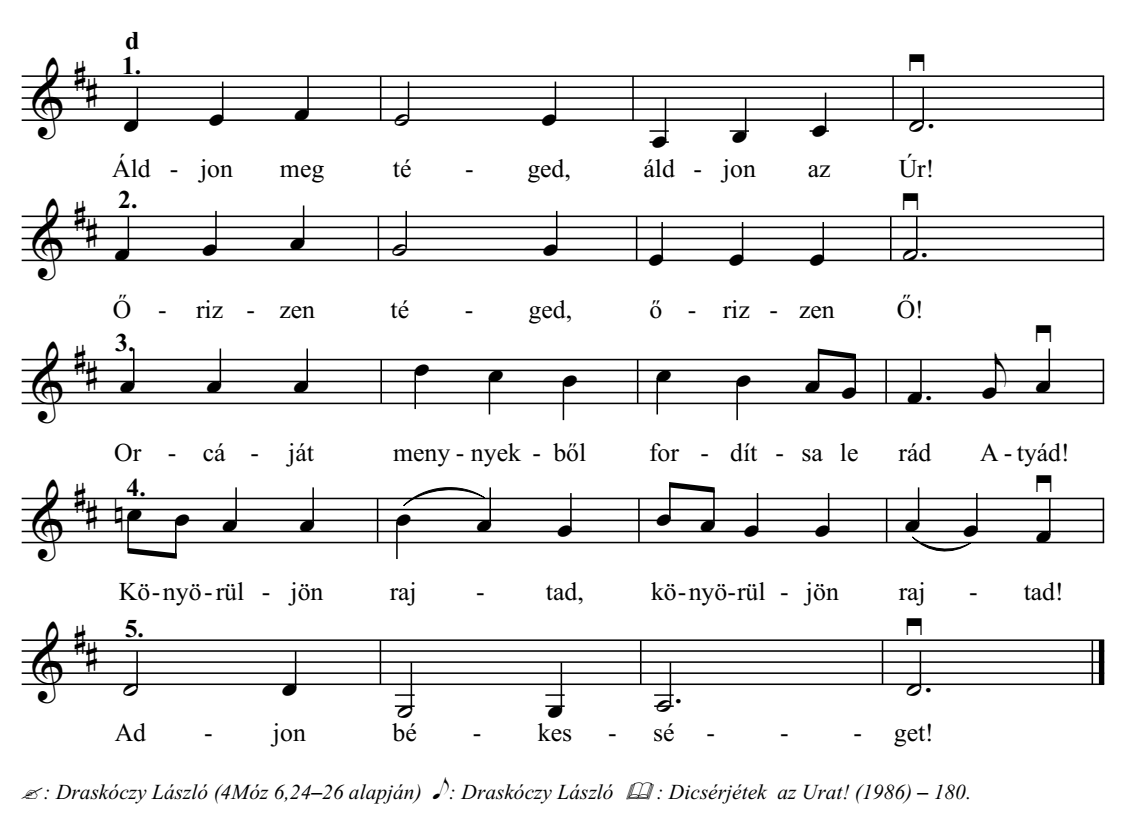 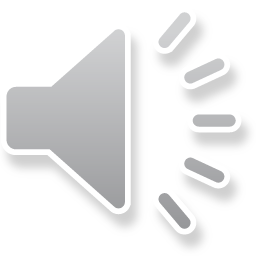 Ezzel az énekkel kérjük Isten áldását életünkre, családunk és barátaink életére is!
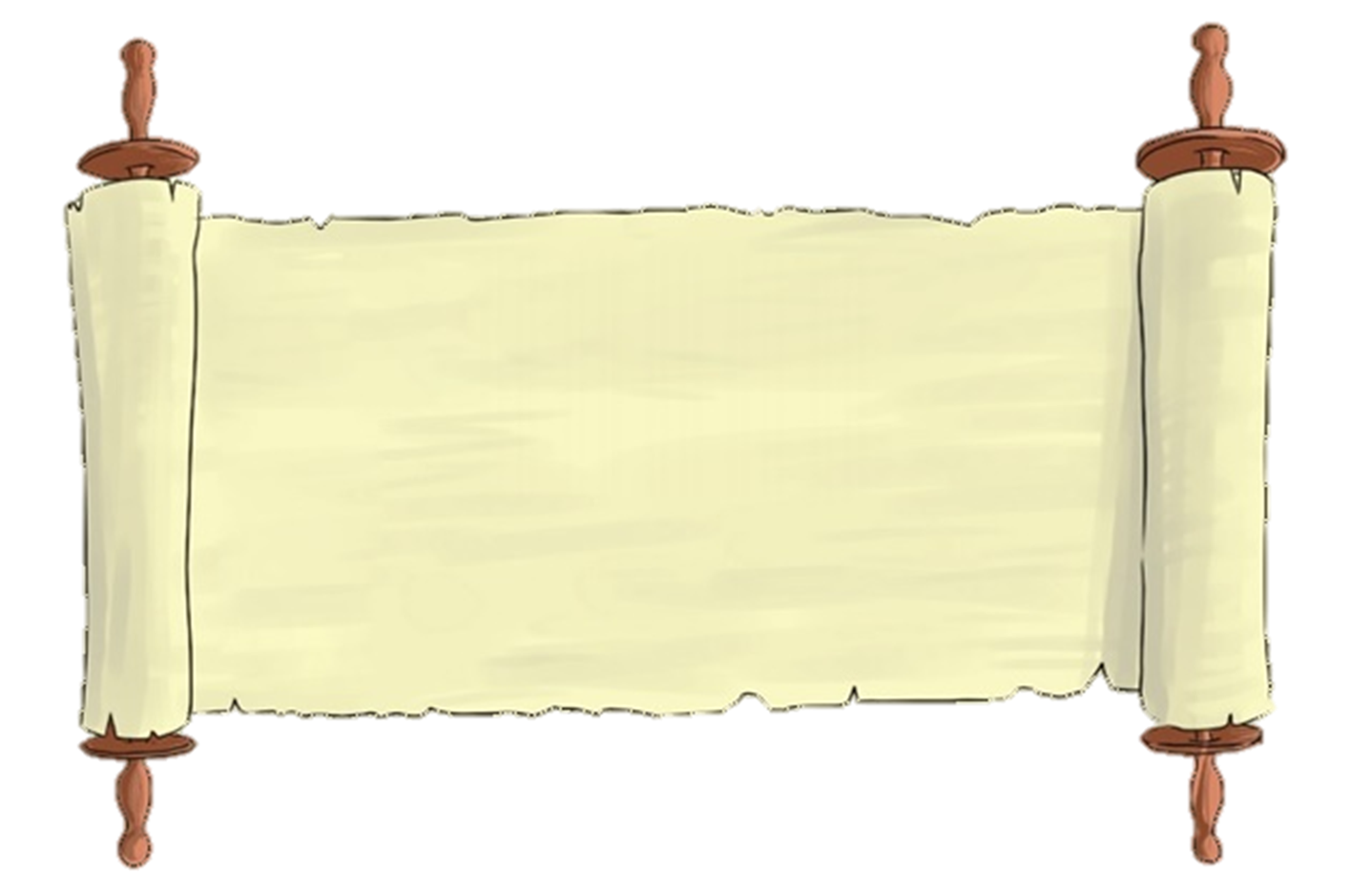 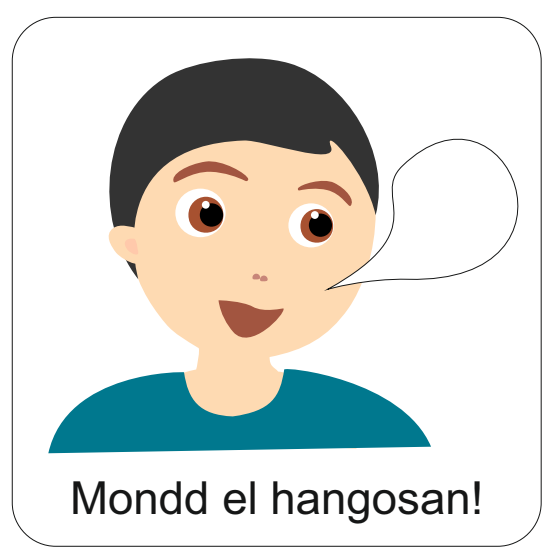 „Mert aki kér, mind kap, aki keres, talál, és a zörgetőnek megnyittatik.” 

(Máté evangéliuma 7,8)
Aranymondás
Olvasd el Isten üzenetét és add tovább az Igét valakinek!
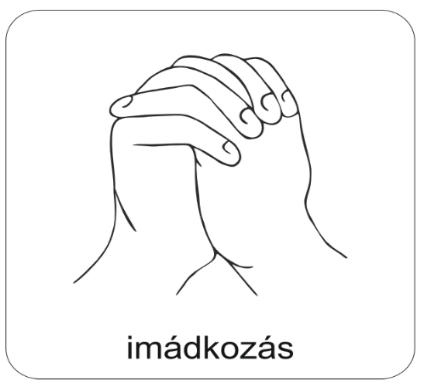 A digitális hittanóra végén így imádkozz!
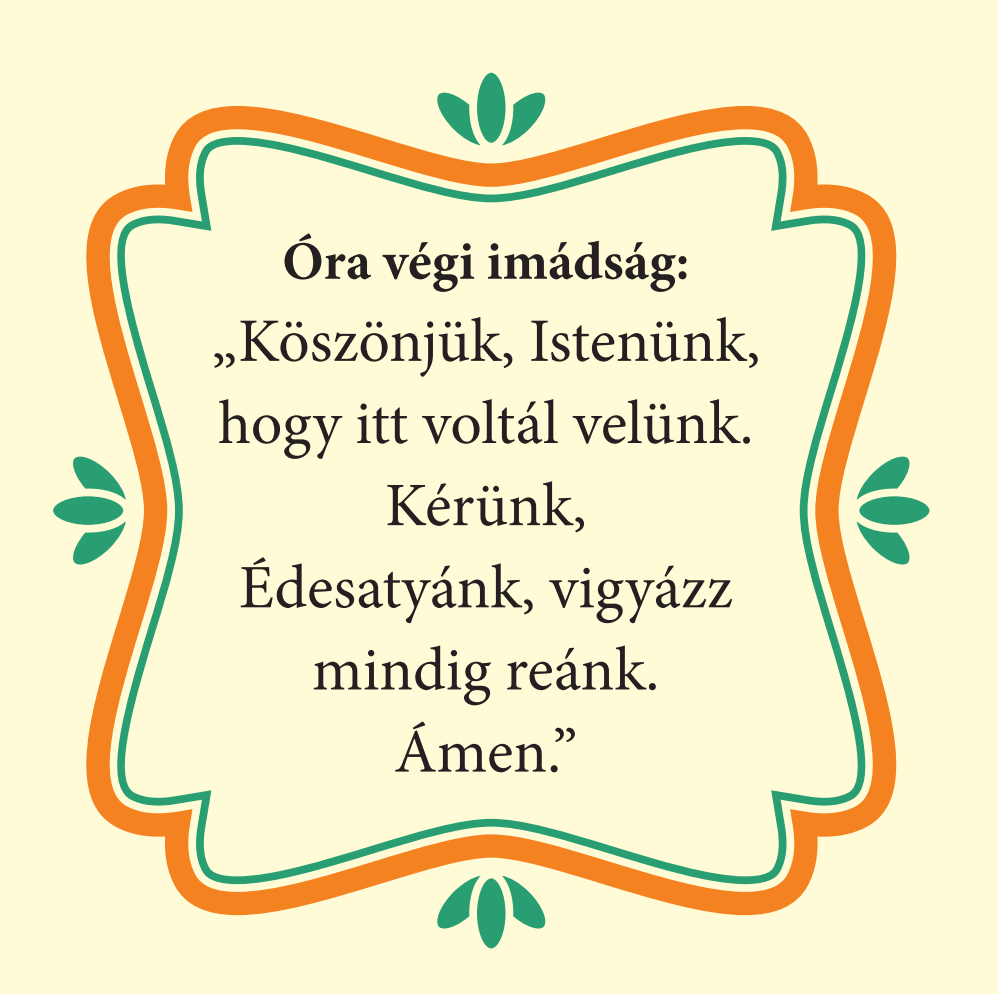 Kedves Hittanos! 
Várunk a következő digitális hittanórára!
Áldás, békesség!
Áldás, békesség!
„Te vagy az én erőm, rólad zeng énekem. Erős váram az Isten, az én hűséges Istenem.”

 (Zsoltárok könyve 59,18)
Kedves Szülők!
Köszönjük a segítségüket!
Isten áldását kívánjuk ezzel az Igével!
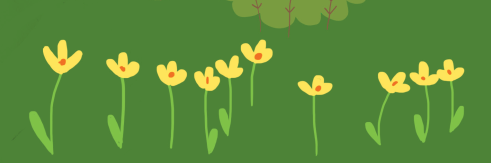